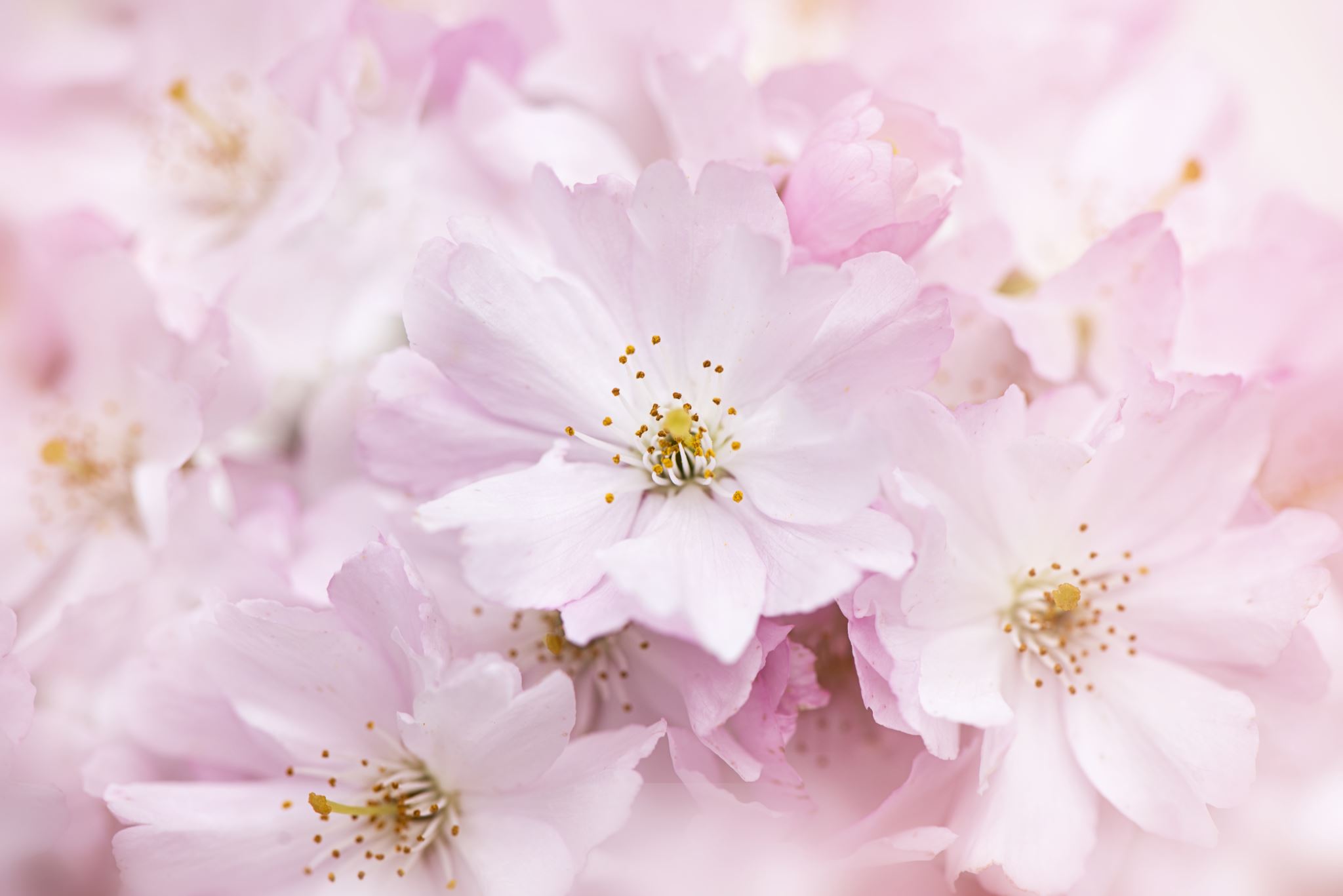 ZOOMzet de primăvară
Lecție online cu parfum de flori
Compunere, muzică, AVAP
Continuă propoziția:
 
Primăvara este .........
Ai văzut cum au dat în floare cireșii? mă întreabă puful de păpădie.
Unde credeți că am stat de vorbă cu păpădia?
Imaginează-ți că te afli într-o livadă. Descrie ceea ce vezi și auzi! 
Privește cu atenție la :
                 soarele care zâmbește dintre nori; 
               florile vesele;
               ninsoarea de petale albe;
               gâzele mărunte și grăbite;
               covorul de un verde crud.

Ascultă imnul naturii!
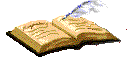 https://www.youtube.com/watch?v=P2-1YCqpcQM
https://www.youtube.com/watch?v=P2-1YCqpcQM
Planul compunerii

Ce ne oferă primăvara?
Cum arată livada cu cireși?
Cum te simți?
Lasă imaginația să zboare și alcătuiește o compunere despre primăvara în livada cu cireșii înfloriți.Folosește expresii frumoase!
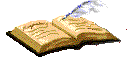 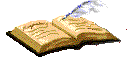 Sfaturi de la pana fermecatA:
Respectă planul  compunerii!
Respectă timpul verbelor!
Nu te abate de la subiect!
Nu repeta aceleaşi cuvinte!
Fii convingător exprimându-te clar şi corect!
Lasă imaginaţia să zboare şi foloseşte expresii artistice!
Gândeşte, apoi scrie caligrafic, aşezând corect în pagină!
SugestiI de picturi la avap
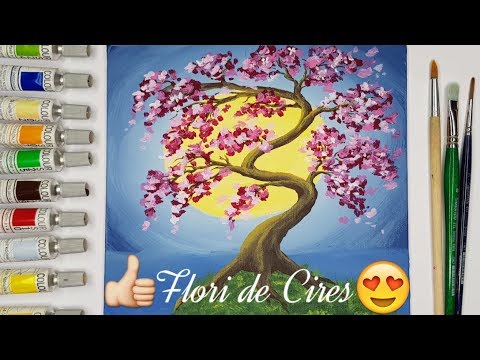 https://www.youtube.com/watch?v=Scqu7oP0ysg